Maps
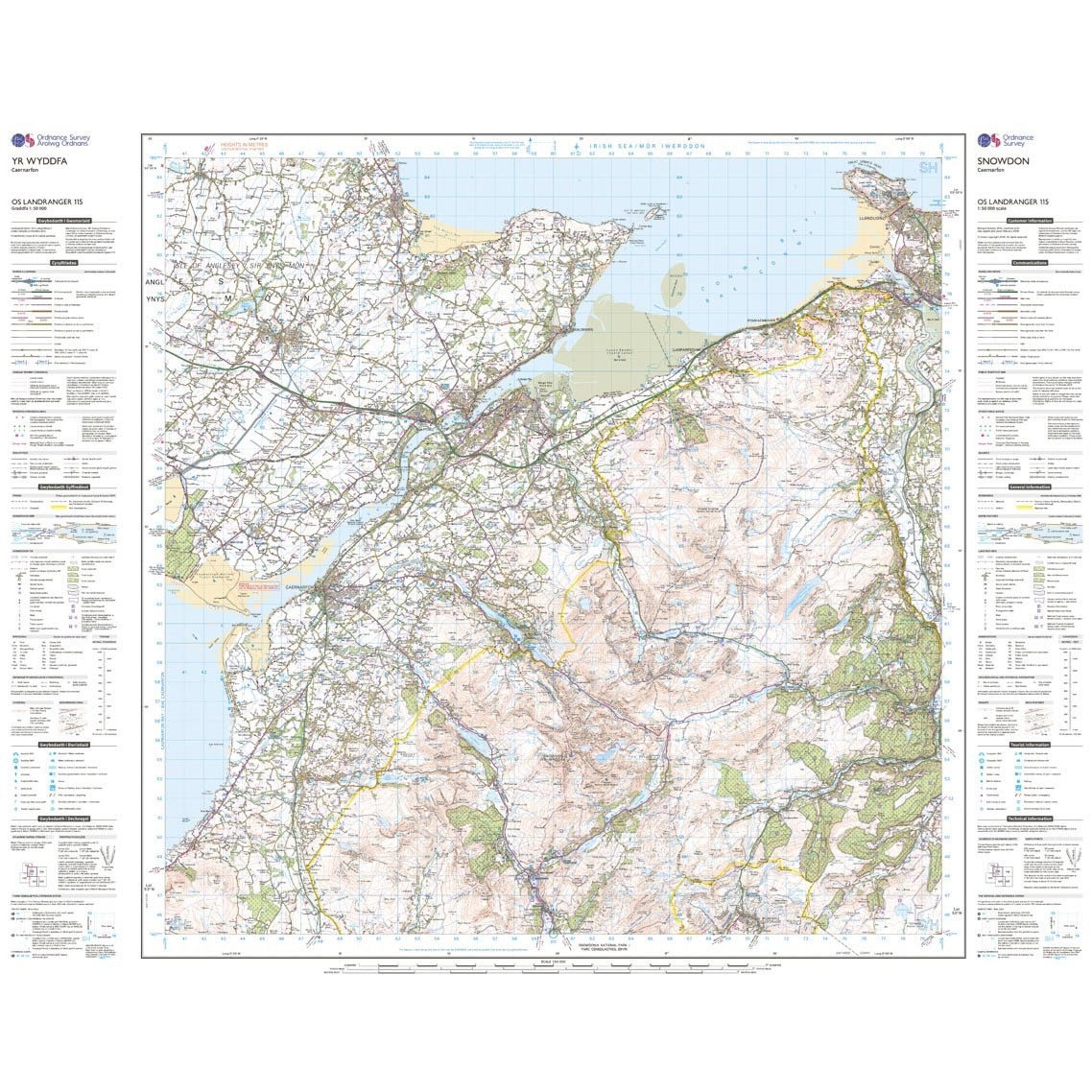 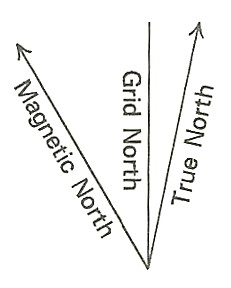 NB: A map is only completely accurate when it is being drawn
Scale, distances in miles, nautical miles and kilometers
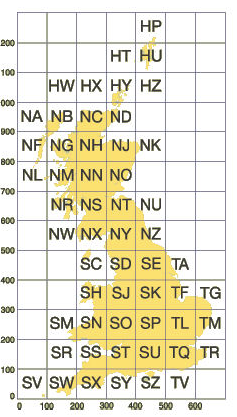 National Grid
Each square is 100km by 100km and has a unique code
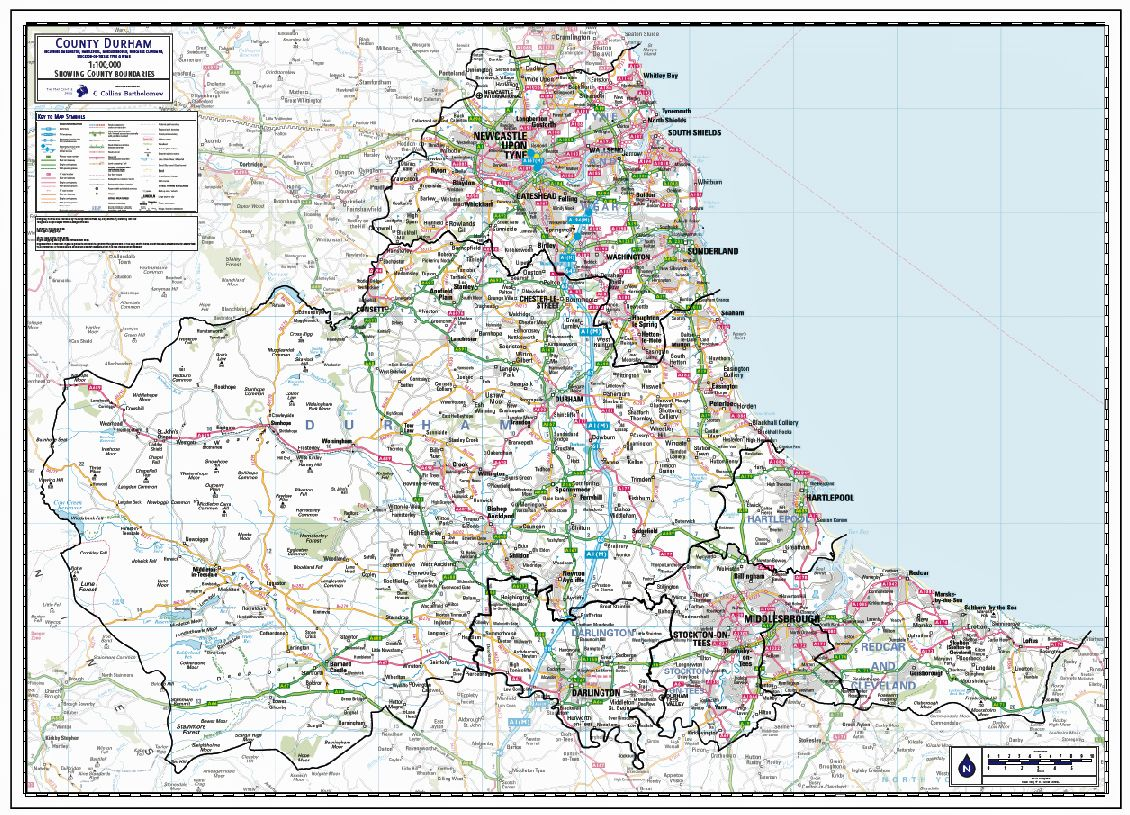 Every map represents one square
Maps have squares numbered 00 to 99 on both eastings and northings
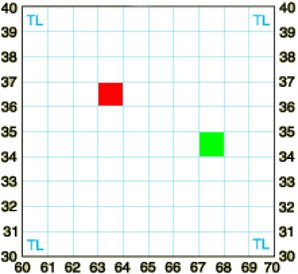 Basic grid references
63 36
67 34
Give eastings, then northings
6 figure grid references
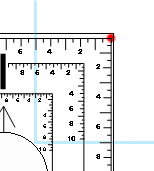 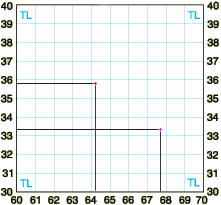 358
642
677
333